Актуализация знаний
Как называются вещества, образованные в живом организме?
Что такое питание?
Для чего необходимо питание?
Как питаются разные животные?
От чего зависит количество пищи, которое употребляет животное?
Какие приспособления есть у животных для добывания пищи?
Как питается растение?
Задание в РТ стр 35
Листья растений зеленые, так как в них есть _____________________________________
Хлорофилл образуется только на _____________________________________
Зеленые растения тянутся к свету, потому что 
_______________________________________
Где в листьях находится хлорофилл?
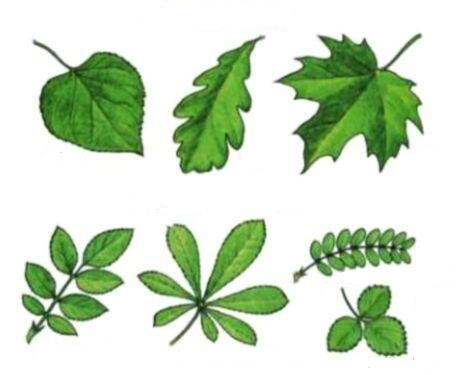 Хлоропла́сты -
зелёные пластиды, которые встречаются в клетках растений и некоторых бактерий. 
С их помощью происходит фотосинтез. Хлоропласты содержат хлорофилл.
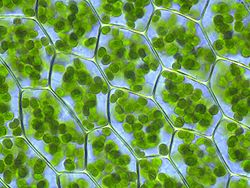 Лист – это орган воздушного питания растений
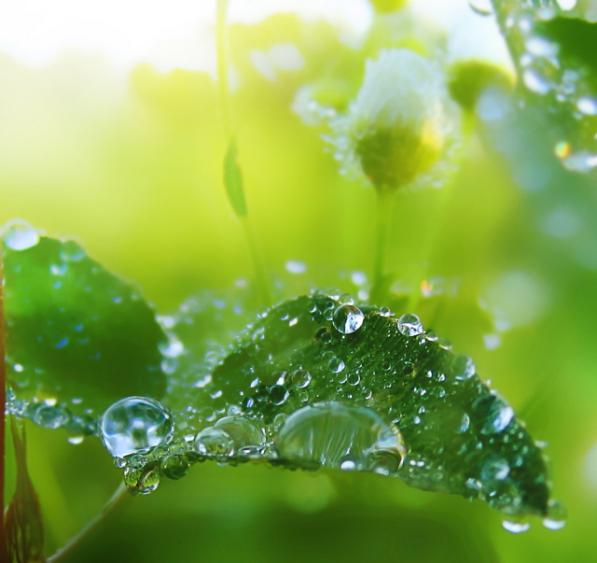 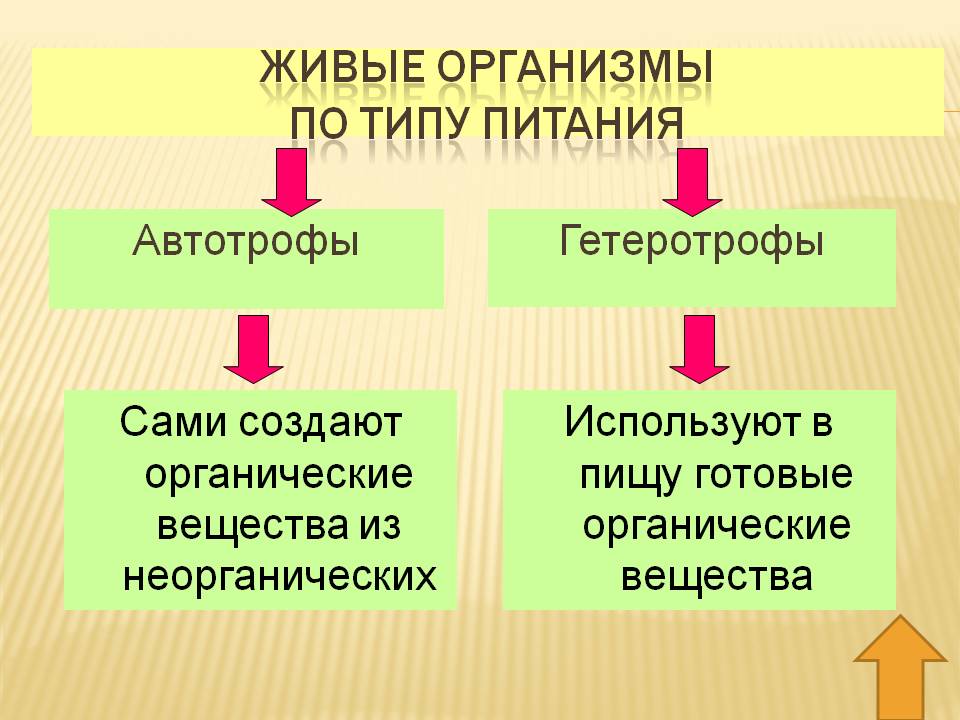 Лабораторная работа № 5Рассматривание под микроскопом клеток зелёного листа
Внимательно изучите цель и ход работы по учебнику (стр 75-76)
Рассмотрите готовый микропрепарат листа камелии под микроскопом.
Приготовьте самостоятельно микропрепарат листа растения и изучите его под микроскопом.
Работу оформите в РТ на стр 35-36.
Сдайте ваши тетради на проверку.
Домашнее задание
§ 19
Изучите листья ваших домашних растений: цвет, форма, размер. Полезно ли дома содержать растения?